Program 
Pembelajaran daring kolaboratif
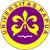 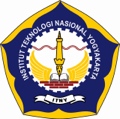 SISTEM DAN BANGUNAN IRIGASI
MINGGU V
DEBIT ANDALAN,
POLA TANAM
MATERI
PERHITUNGAN DEBIT ANDALAN
DAN POLA TANAM
​​
Ir. Sudarman,ST.,MT
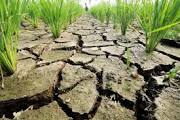 3
DEBIT ANDALAN
-	Debit andalan adalah debit yang diharapkan selalu tersedia sepanjang tahun dengan risiko kegagalan yang diperhitungkan sekecil mungkin.

-	Pada perencanaan irigasi pada umumnya digunakan data debit rata-rata bulanan/setengah bulanan/sepuluh harian

-	Untuk keperluan irigasi digunakan debit andalan adalah Q80% artinya debit minimum rata-rata tengah bulanan yang didasarkan bahwa kemungkinan tak terpenuhi 20% atau dengan kata lain probalilitas kejadian disamai atau dilampaui sebesar 80 %
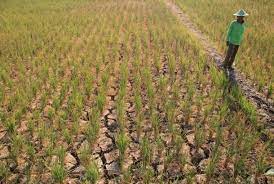 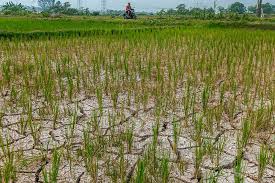 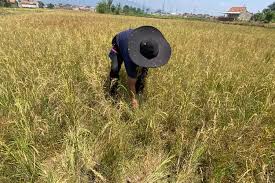 METODE PERHITUNGAN
4
Jika diketahui / tersedia data debit Sungai dengan jangka waktu panjang ( minimal 10 tahun )  maka menghitung debit andalan dengan metode :
Metode Rangking
Metode Rangking ( Weibull )
Metode Statistik
Tapi Jika data debit Sungai tidak mencukupi atau bahkan tidak tersedia maka dapat digunakan simulasi hujan-aliran untuk estimasi nilai debit rerata bulanan atau setengah bulanan, maka menghitung debit andalan dengan metode :
Metode simulasi Hujan aliran- MOCK
Metode simulasi Hujan aliran- RAIN-RUN
Metode simulasi Hujan aliran- WMS. NRECA, dll
TAHAP PERHITUNGAN
( METODE WEIBULL )
PROBALILITAS DEBIT ANDALAN
PERSYARATAN DATA :
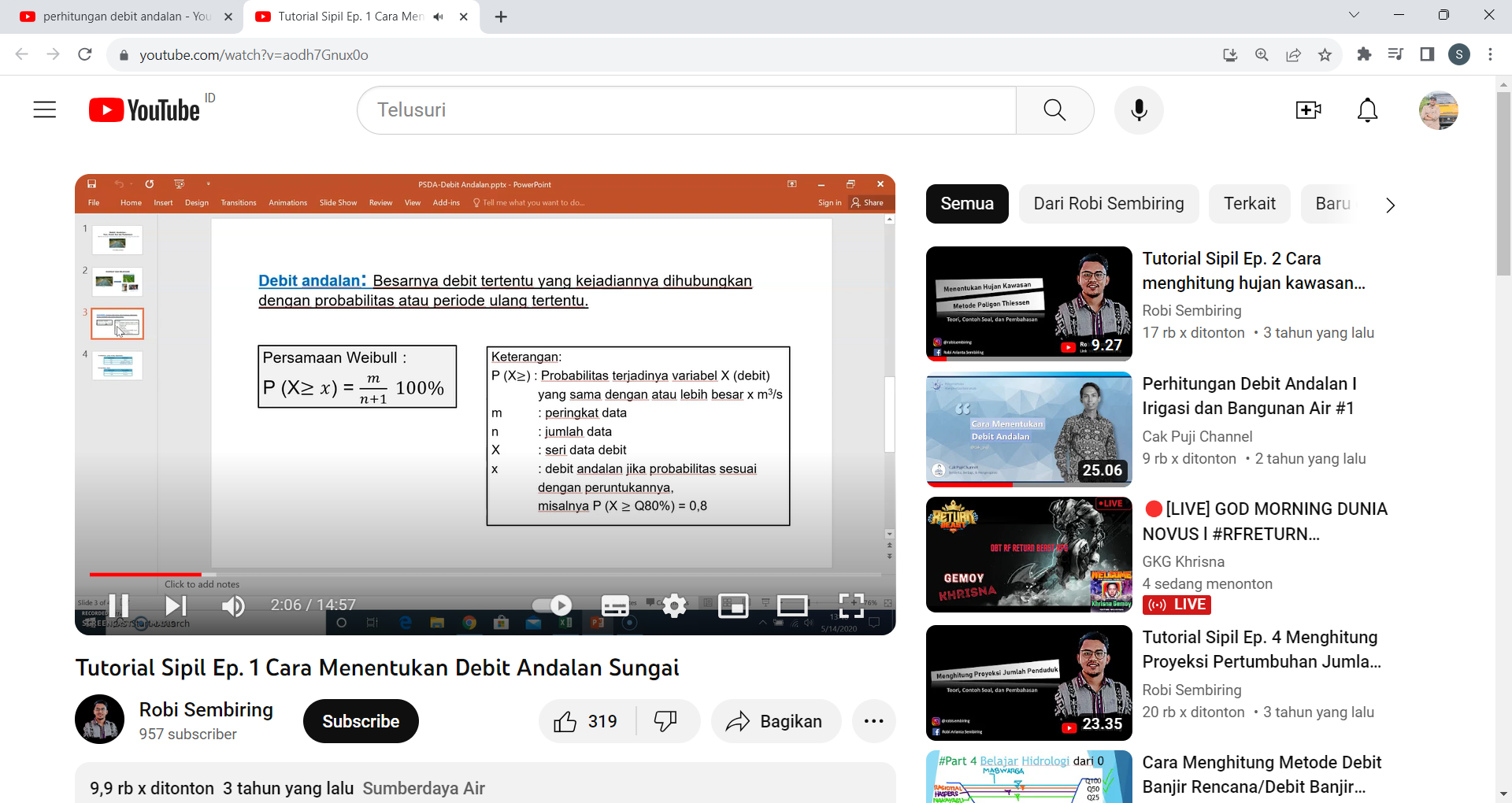 7
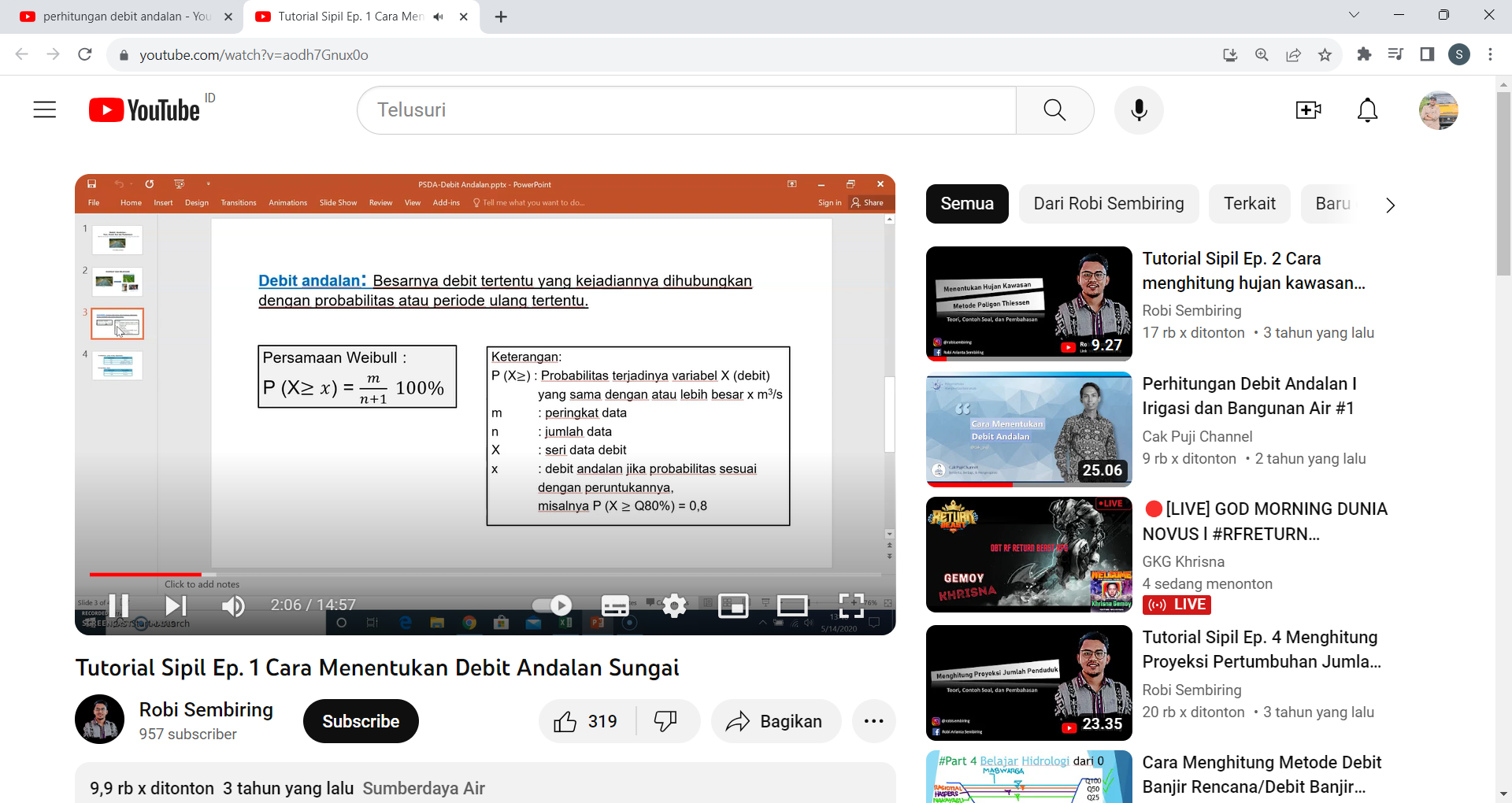 8
CONTOH PERHITUNGAN
Dapat lihat pada video pembelajaran 
di elinas
Program 
Pembelajaran daring kolaboratif
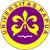 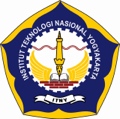 SISTEM DAN BANGUNAN IRIGASI
SISTEM MANAJEMEN IRIGASI
Pada prinsipnya irigasi adalah upaya manusia untuk mengambil air dari sumber air, mengalirkannya ke dalam saluran, membagikan ke petak sawah, memberikan air pada tanaman, dan membuang kelebihan air ke jaringan pembuang
10
Pemberian air irigasi tersebut harus sesuai dengan kebutuhan berdasarkan hal-hal sebagai berikut:
Tempat: setiap daerah irigasi mempunyai karakteristik kebutuhan air yang berbeda tergantung dari jenis tanah dan iklim (evapotranspirasi dan curah hujan efektif), serta kehilangan air di saluran. 
Jumlah: setiap daerah irigasi memiliki luas dan usaha tani yang berbeda. 
Waktu: setiap fase tanaman pertumbuhan (fase pengolahan tanah, pertumbuhan dan panen) mempunyai kebutuhan air yang berbeda. 
Mutu : air irigasi harus memenuhi standar mutu irigasi (contoh: salinitas yang sangat rendah)
Oleh sebab itu irigasi disebut sebagai sistem irigasi. 
Arif dan Subekti (2013) melengkapi kelima pilar irigasi dengan azas hukum serta pembiayaan sehingga lima pilar tersebut menjadi 5 (lima) dan pilar 1 (satu). Agar dapat bekerja sebagai sebuah sistem maka sistem itu harus berkesesuaian dengan lingkungannya baik lingkungan strategis maupun lingkungan ekologisnya
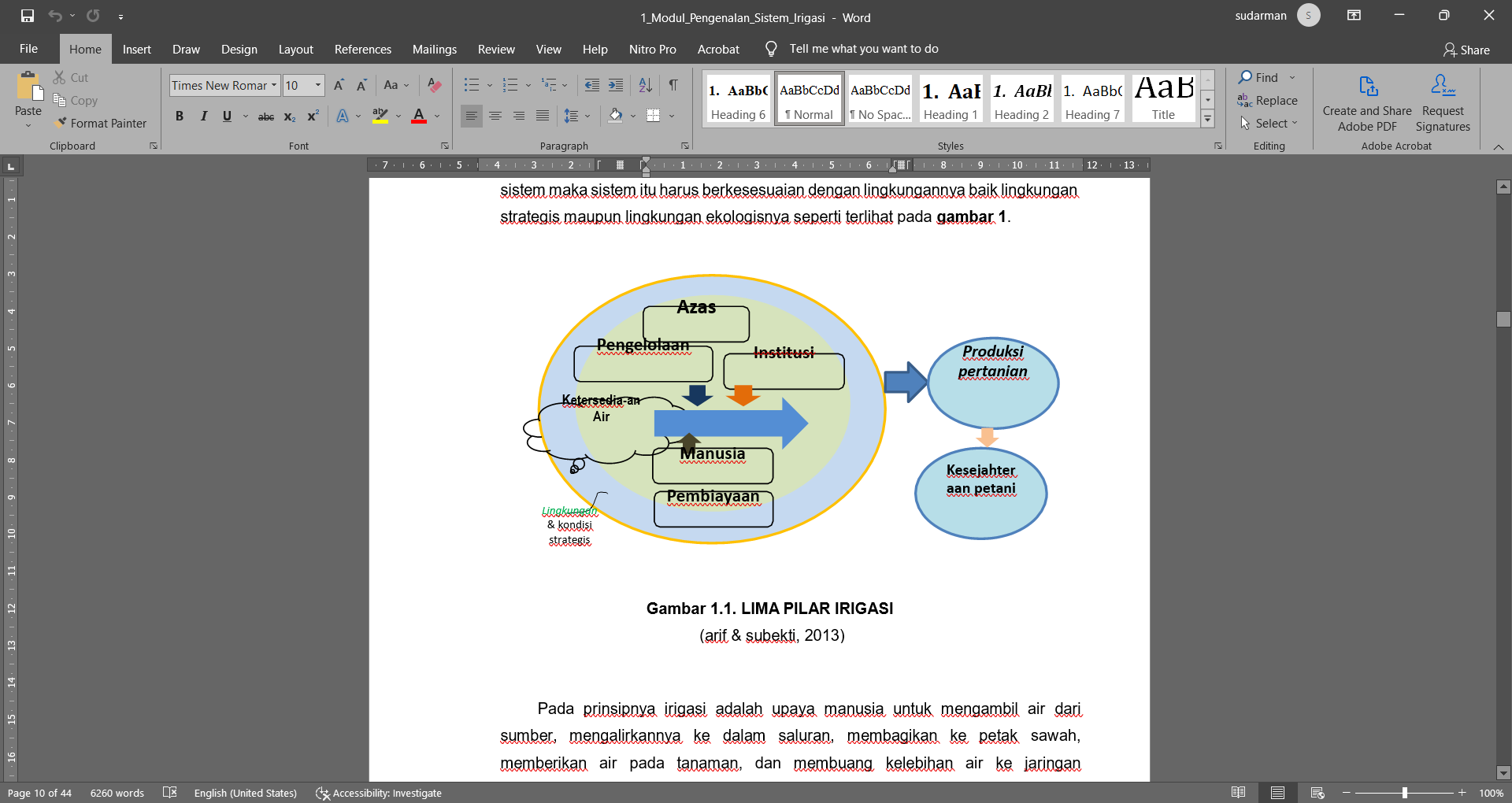 SISTEM MANAJEMEN  IRIGASI
SISTEM PENGELOLAAN IRIGASI
Sistem irigasi dibangun dan dikelola oleh manusia untuk tujuan kesejahteraan manusia, sehingga manusia merupakan unsur utama dalam pembangunan dan pengelolaan irigasi. 

Secara fisik sistem irigasi dinyatakan dua pengertian, yaitu jaringan irigasi dan daerah irigasi. Secara fungsional jaringan irigasi dibedakan menjadi empat komponen utama, yaitu bangunan, saluran pembawa, saluran pembuang dan petak yang diairi.
Pengelolaan irigasi dilaksanakan berorientasi pada peningkatan layanan irigasi berdasarkan hak dan kewajiban masyarakat petani agar dapat mengakses sumberdaya lokal secara berkeadilan untuk mendukung kedaulatan pangan dan pertanian lainnya
A. Prinsip pengelolaan sistem irigasi diselenggarakan secara :
Partisipatif  : berbasis peran serta masyarakat petani
Terpadu  :  mengintegrasikan kepentingan antarsektor terkait  
Berwawasan lingkungan hidup :  memperhatikan keseimbangan ekosistem dan daya dukung lingkungan
Transparan dan akuntabel :  terbuka dan dapat dipertanggungjawabkan 
Berkeadilan secara proporsional : sesuai dengan kebutuhan masyarakat pemakai air irigasi dari bagian hulu sampai dengan hilir
B.  Operasi dan Pemeliharaan Jaringan
Setiap daerah irigasi harus dilengkapi petunjuk / Manual O&P dengan substansi minimal sebagai berikut : 

Pendahuluan 
Prosedur Operasi 
Prosedur Pemeliharaan 
Siaga Banjir 
Mekanisme Pelaporan O&P 
Organisasi dan Personalia 
Komisi Irigasi 
Perkumpulan Petani Pemakai Air 
Angka Kebutuhan Nyata Operasi dan Pemeliharaan (AKNOP)
C. Fasilitas Operasi dan Pemeliharaan
Guna mendukung pelaksanaan operasi dan pemeliharaan maka para petugas perlu dilengkapi fasilitasi O&P antara lain : 
Alat transportasi dan komunikasi 
Peralatan kerja lapangan 
Seragam 
Peralatan sarana sistem informasi O&P berbasis blangko dan/atau IT
D. Kelembagaan Pengelolaan Irigasi :
• Instansi pemerintah yang membidangi irigasi 
• Perkumpulan petani pemakai air 
• Komisi irigasi
Untuk dapat melaksanakan tugas dan fungsinya lembaga pengelola irigasi harus mempunyai kemampuan sebagai berikut : 
Kemampuan Organisasi : 
• 	Instansi pemerintah atau Instansi/Dinas yang membidangi irigasi harus memiliki struktur organisasi sampai tingkat pelayanan irigasi 
•	P3A melaksanakan pengelolaan irigasi di tingkat tersier dan dapat membentuk GP3A / IP3A untuk dapat berpartisipasi dalam pengelolaan sistem irigasi utama 
•	Komir sebagai wadah koordinasi melaksanakan tugas konsultasi dan koordinasi membantu Bupati/Walikota atau Gubernur dalam pengelolaan irigasi. 

b. 	Kemampuan Pendanaan : 
	•	Masing-masing menyediakan pendanaan sesuai dengan tugas dan fungsinya
Terima kasih